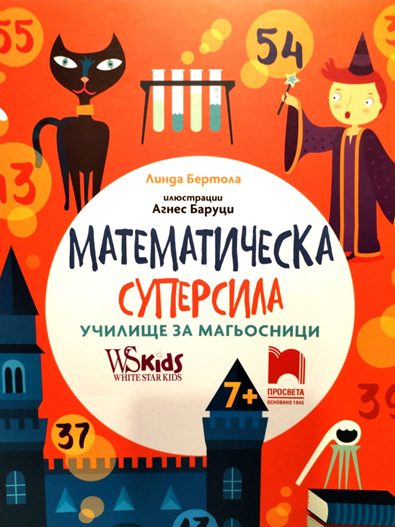 ИЗПИТЪТУЧИЛИЩЕ ЗА МАГЬОСНИЦИ
МАТЕМАТИЧЕСКА СУПЕРСИЛА
Днес е много важен ден – денят на последния ни изпит. Дали най-накрая, след толкова много учене и усилия, ще станем магьосници?






Задачата ни е да разпознаем съставките на няколко магически отвари.
Пожелайте ни късмет!
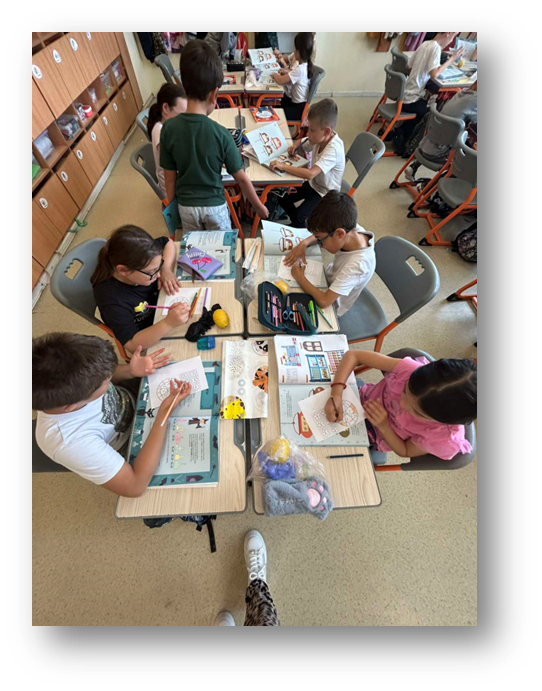 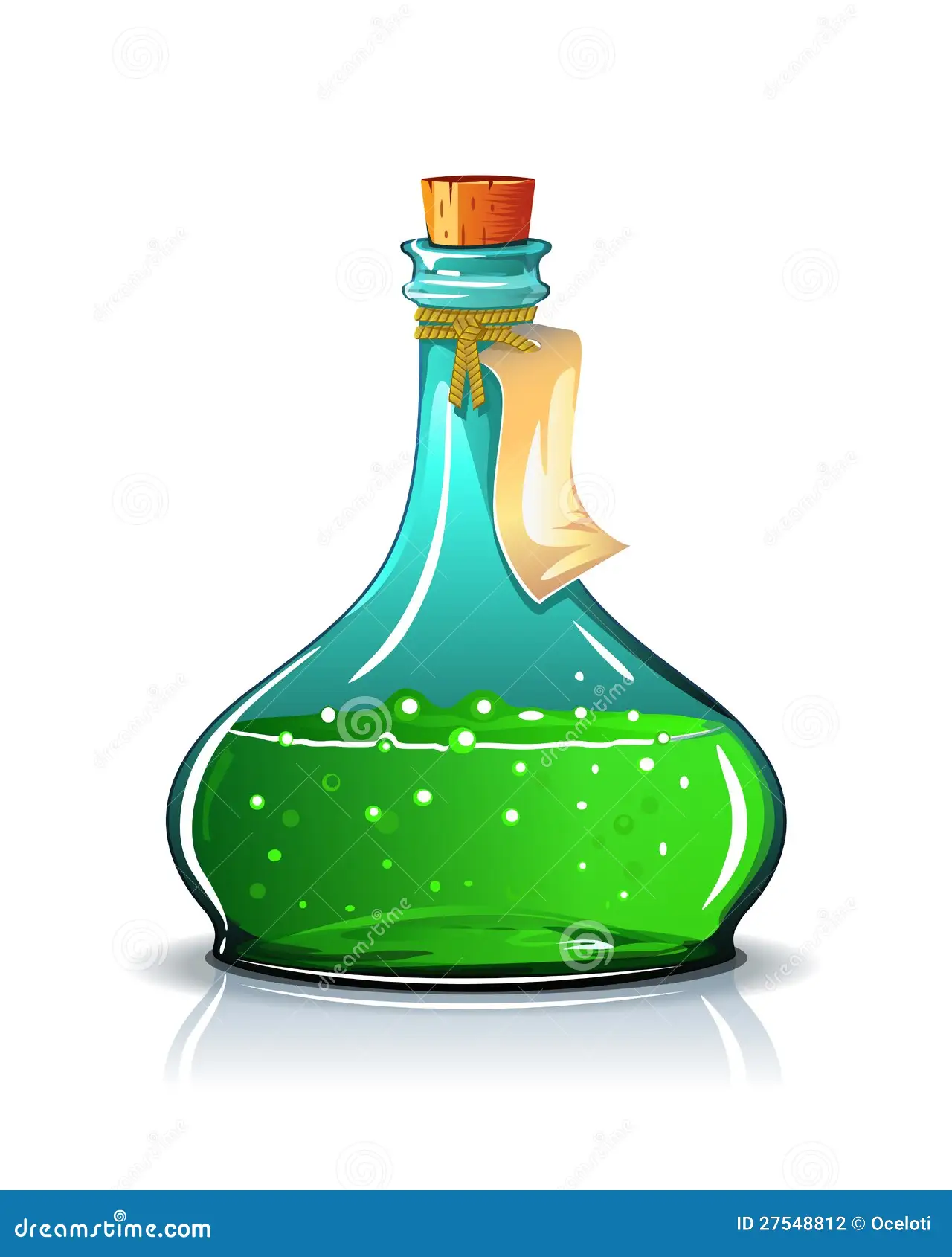 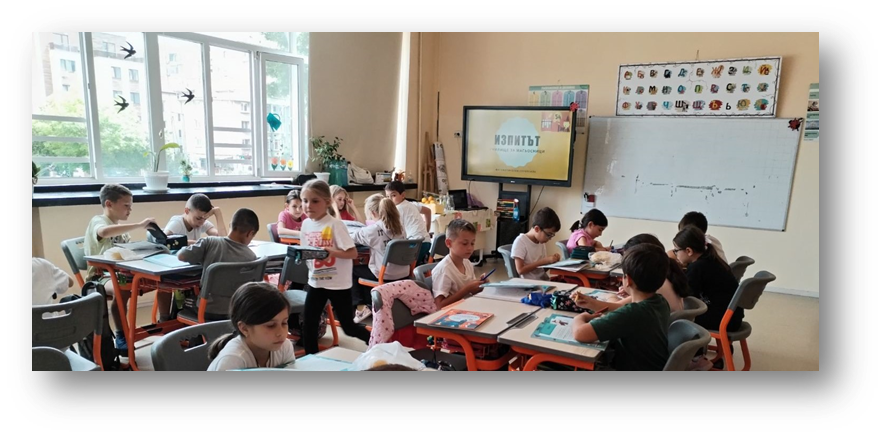 ПРЕДИЗВИКАТЕЛСТВОТО
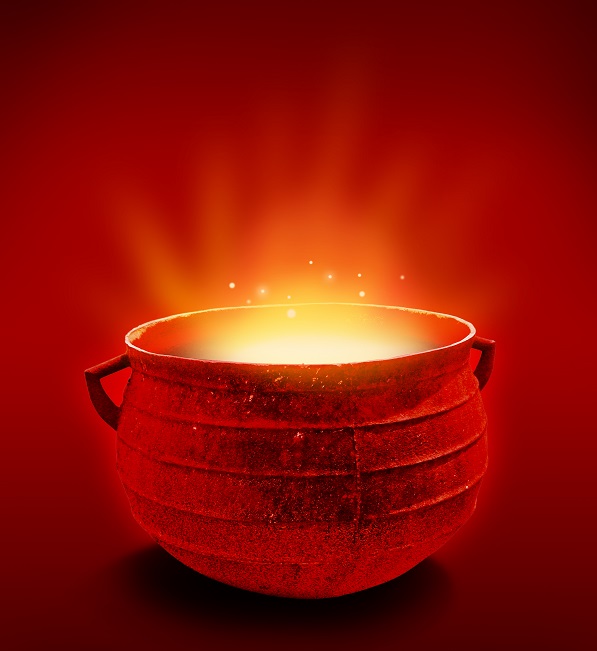 ЕКИПНА РАБОТА
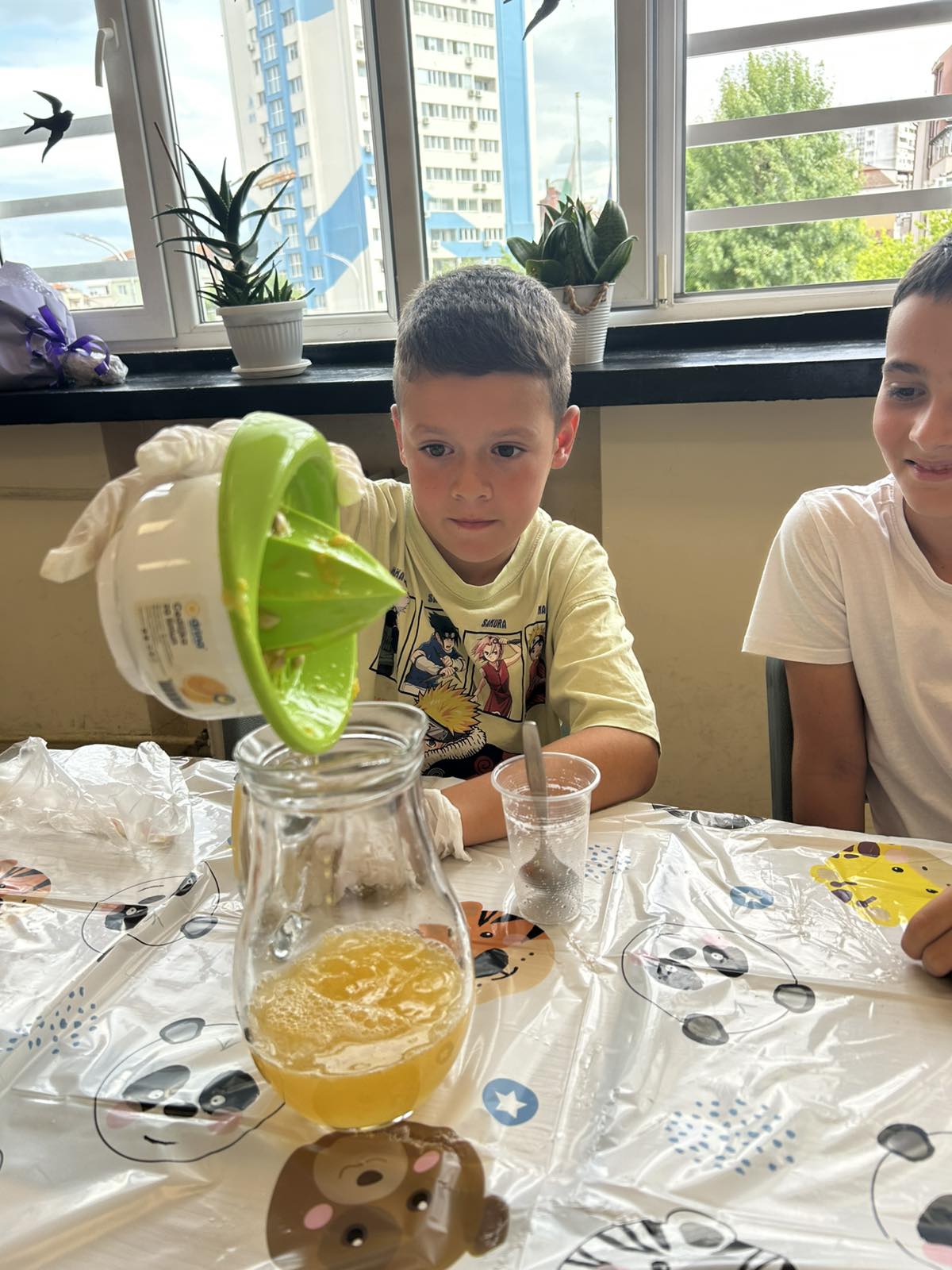 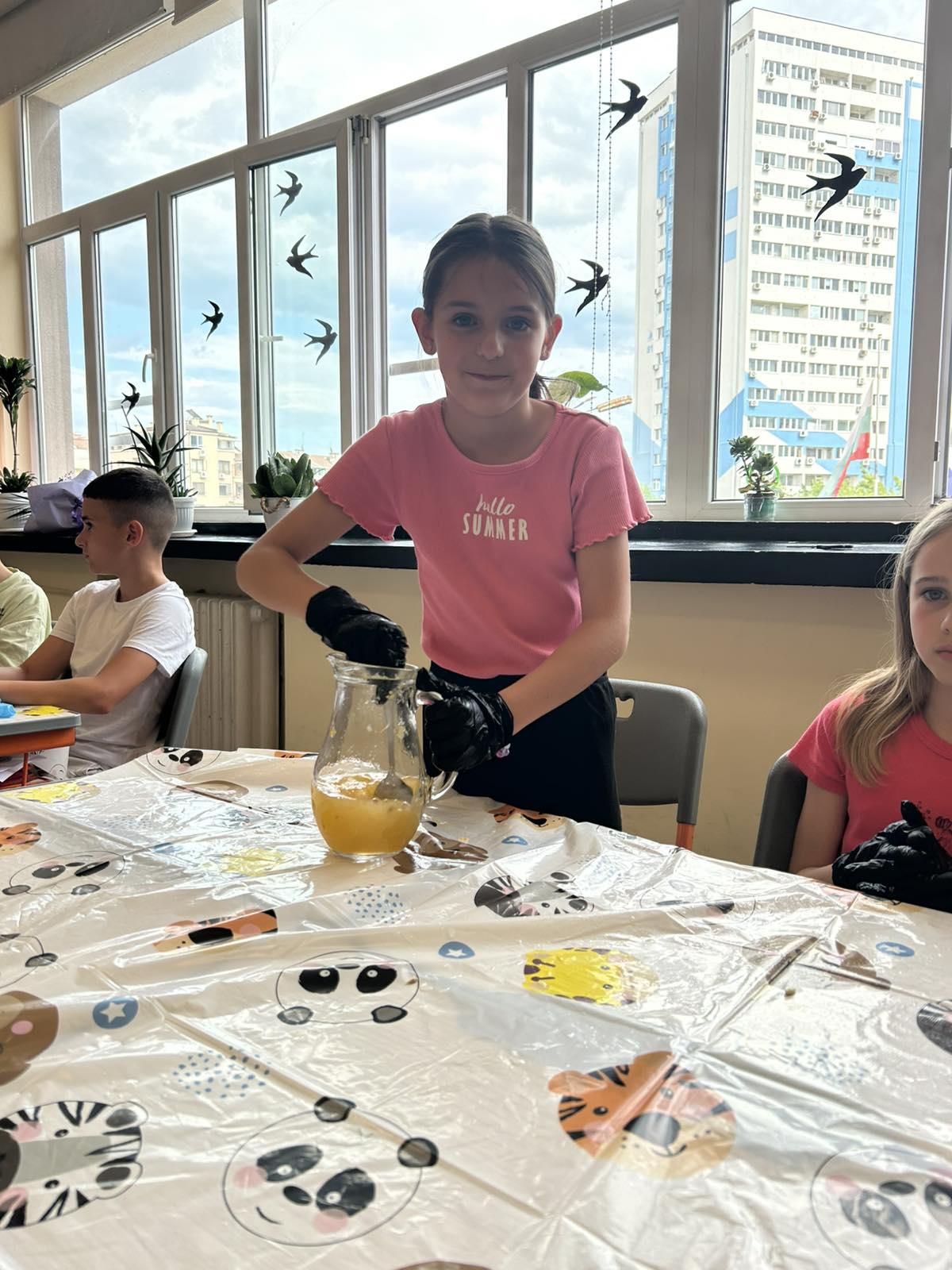 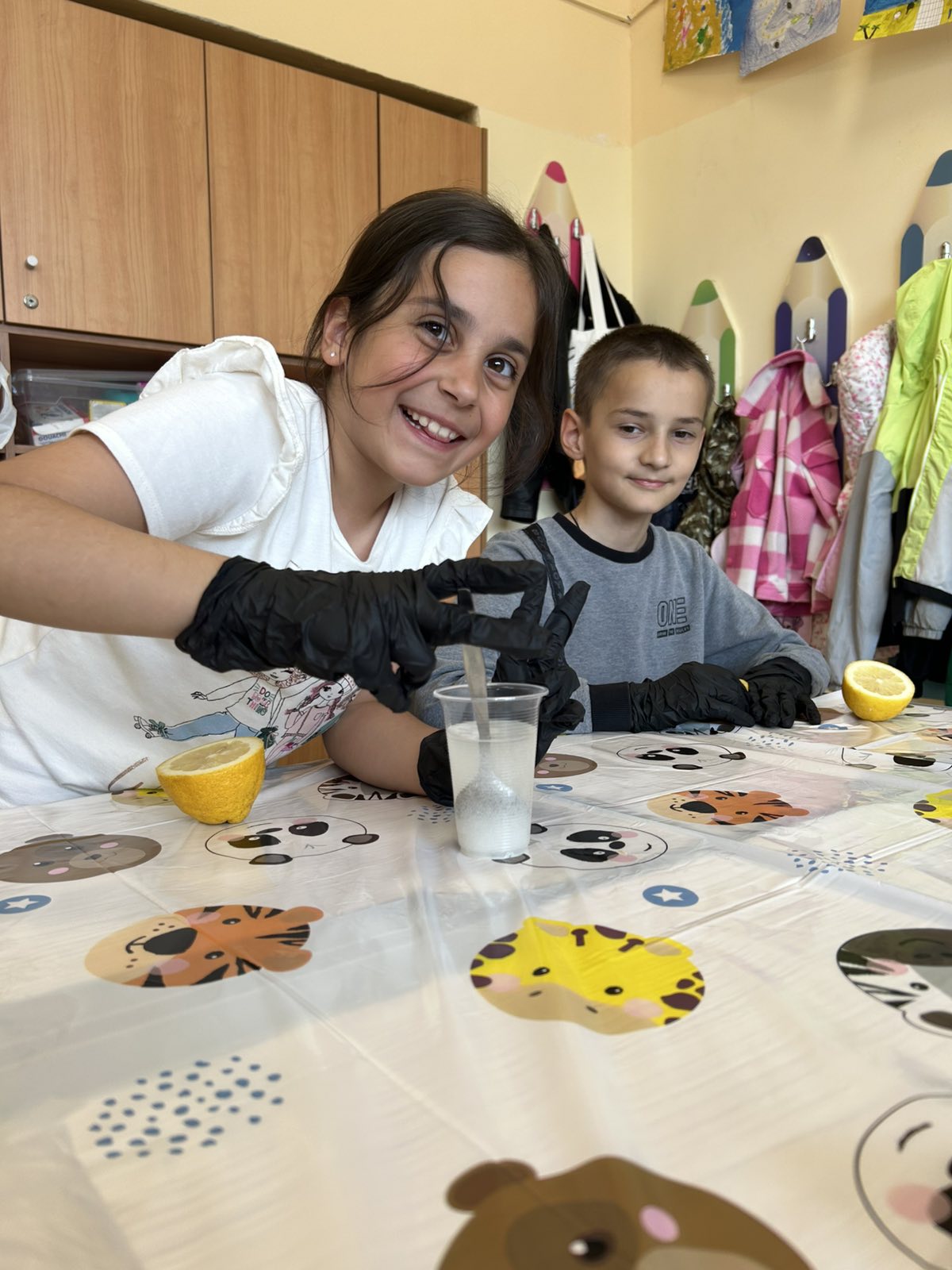 Става още по-трудно !
Задачата ни е да създадем отвара за вечно здраве !
Трябва да сме много внимателни, да претегляме, сравняваме и смесваме точните съставки .
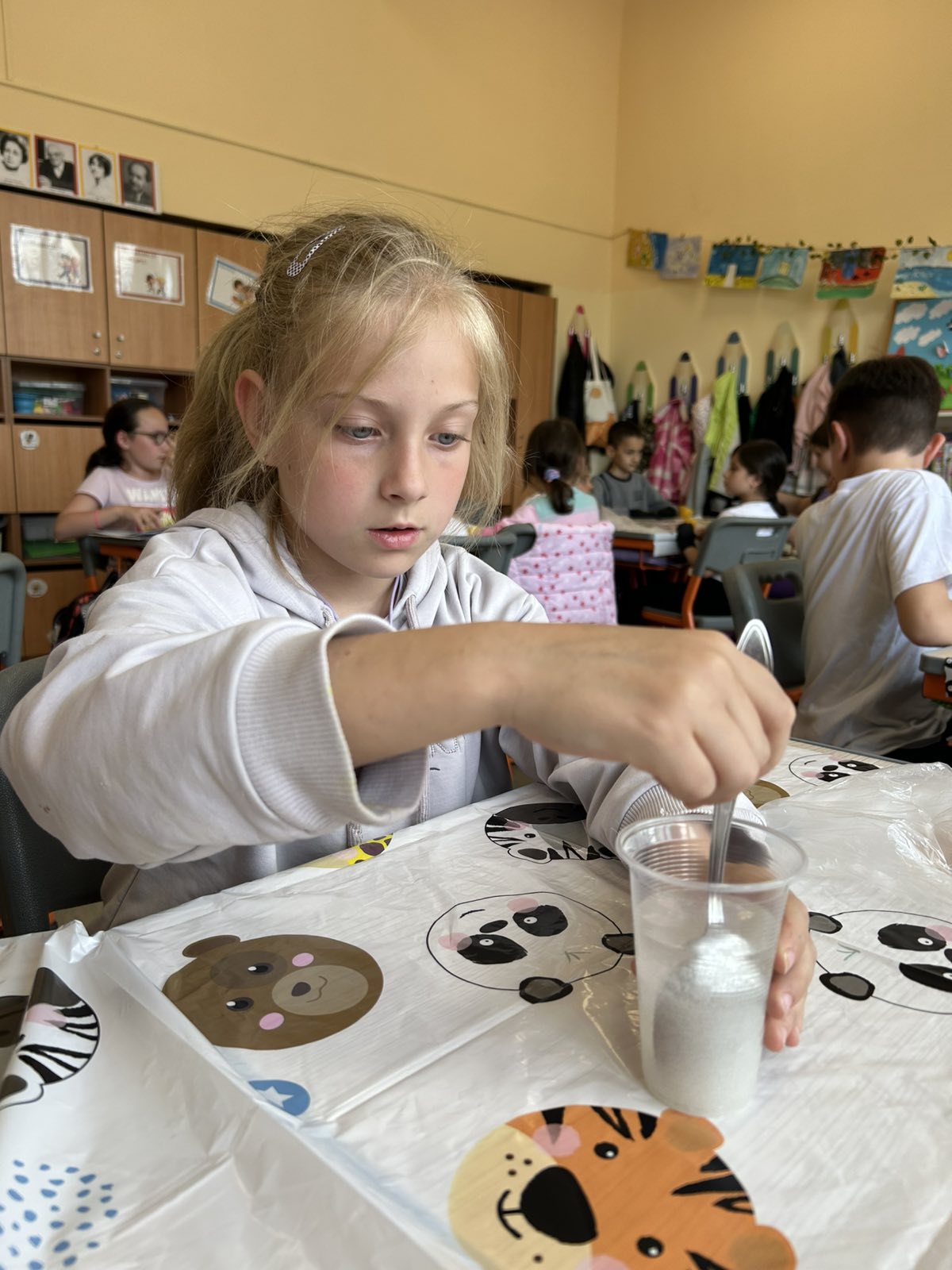 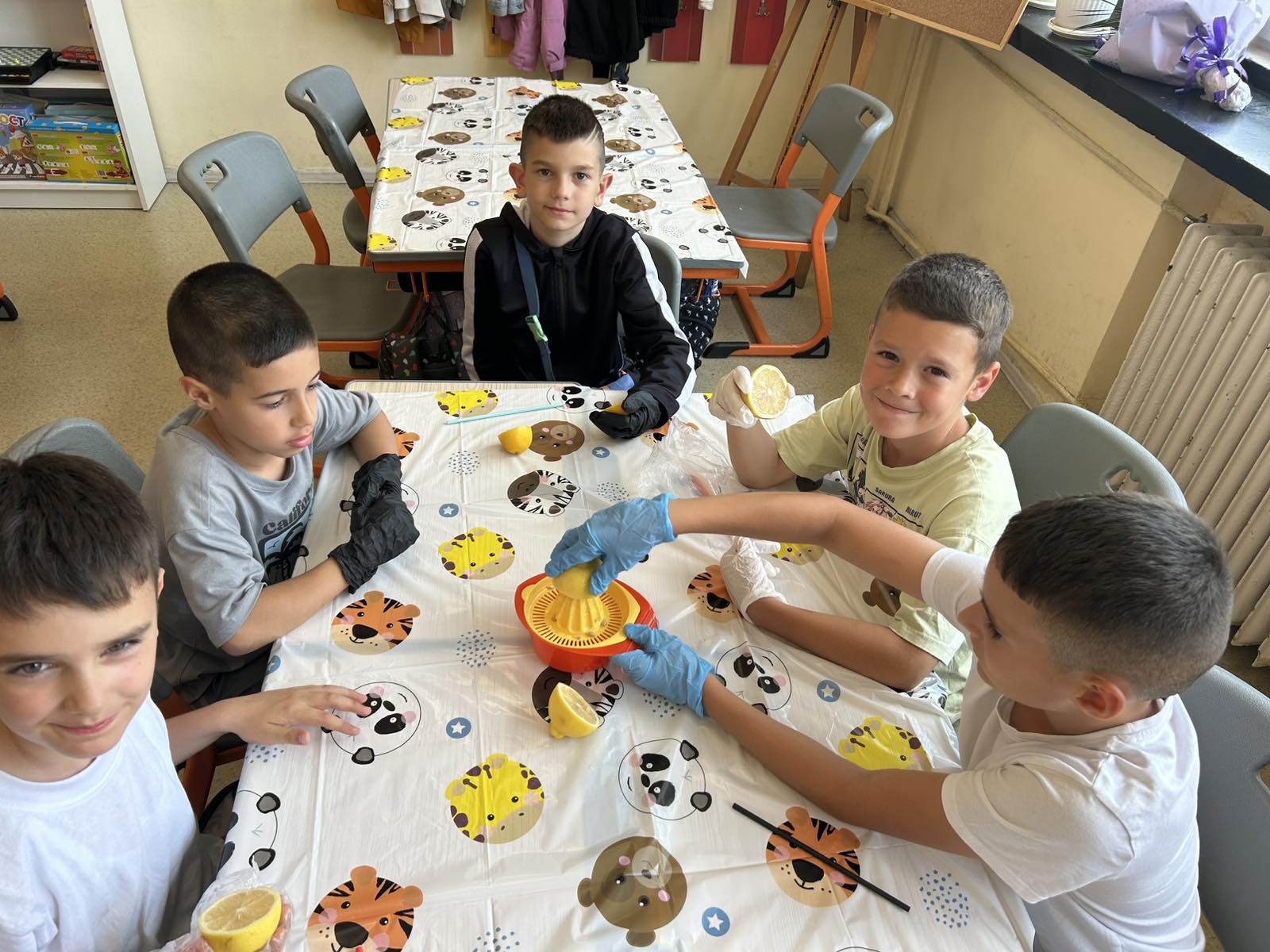 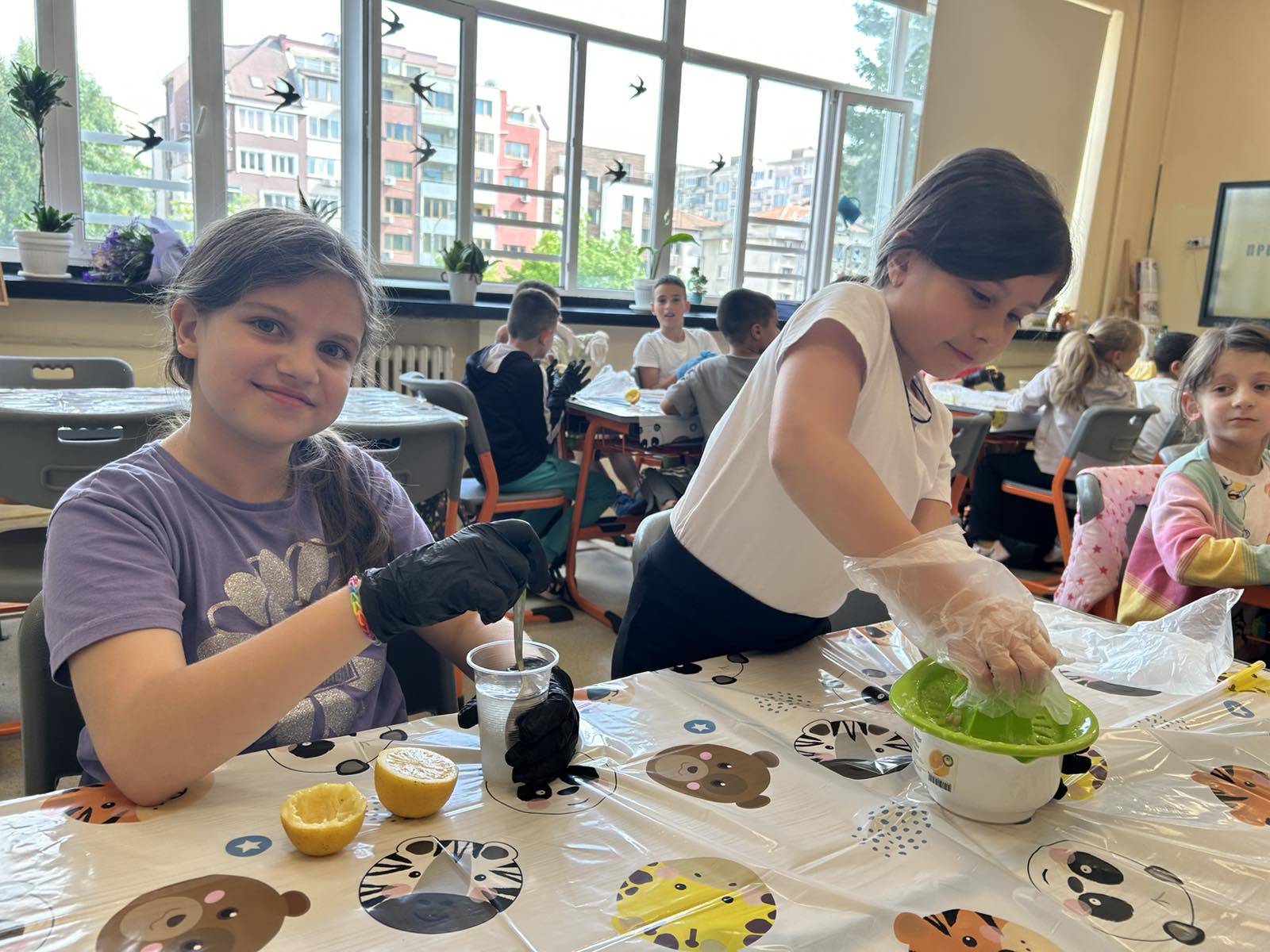 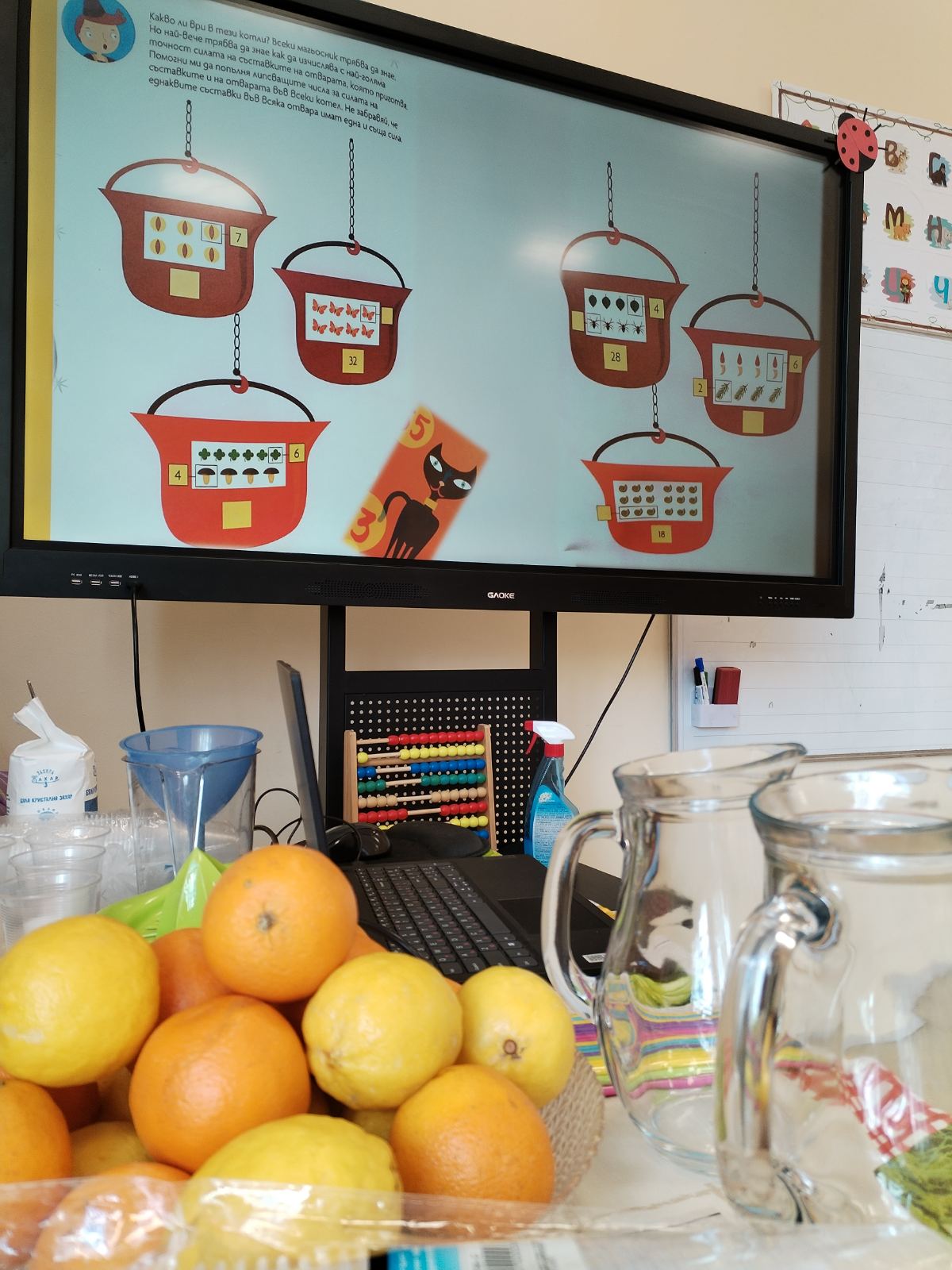 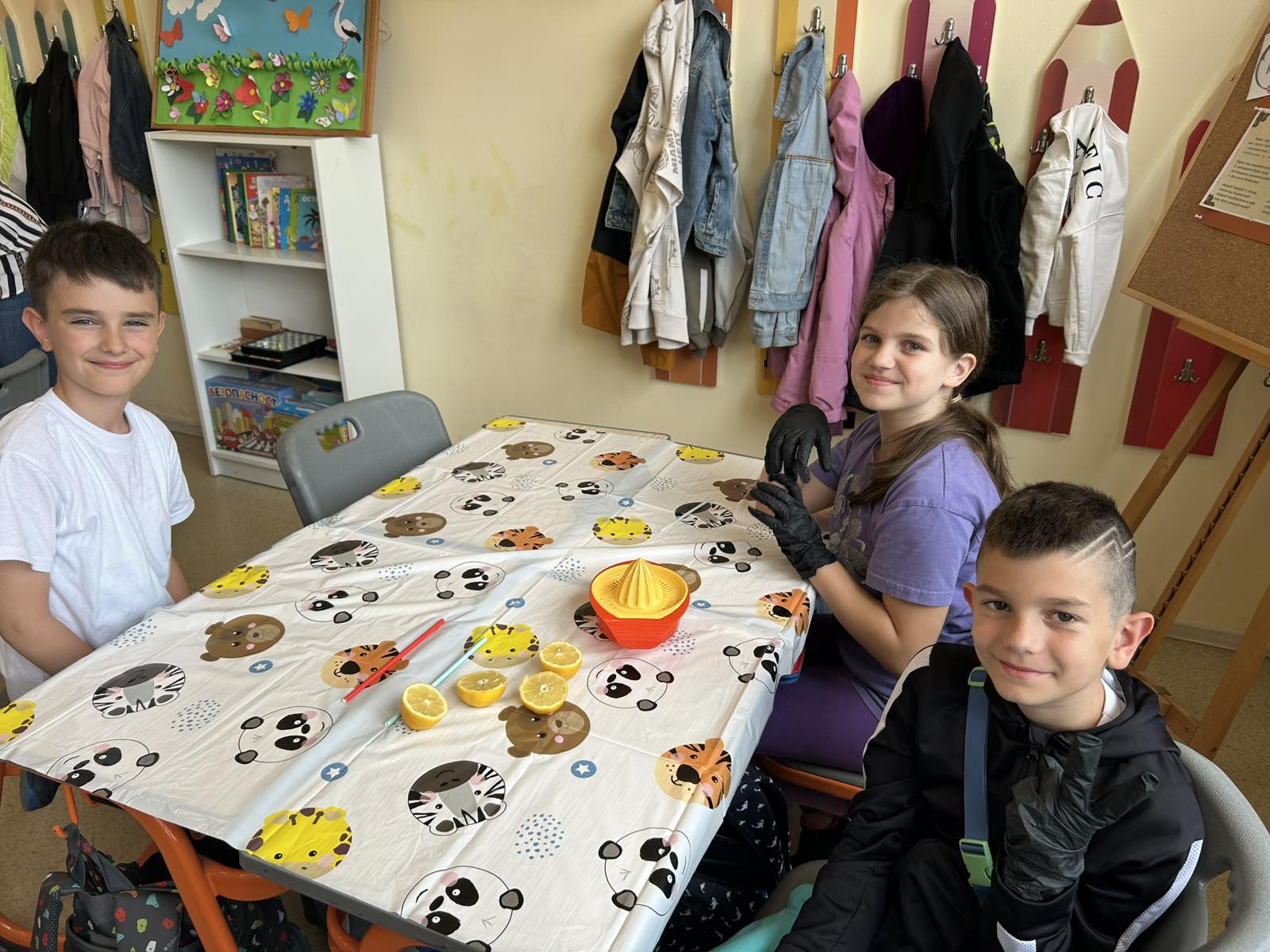 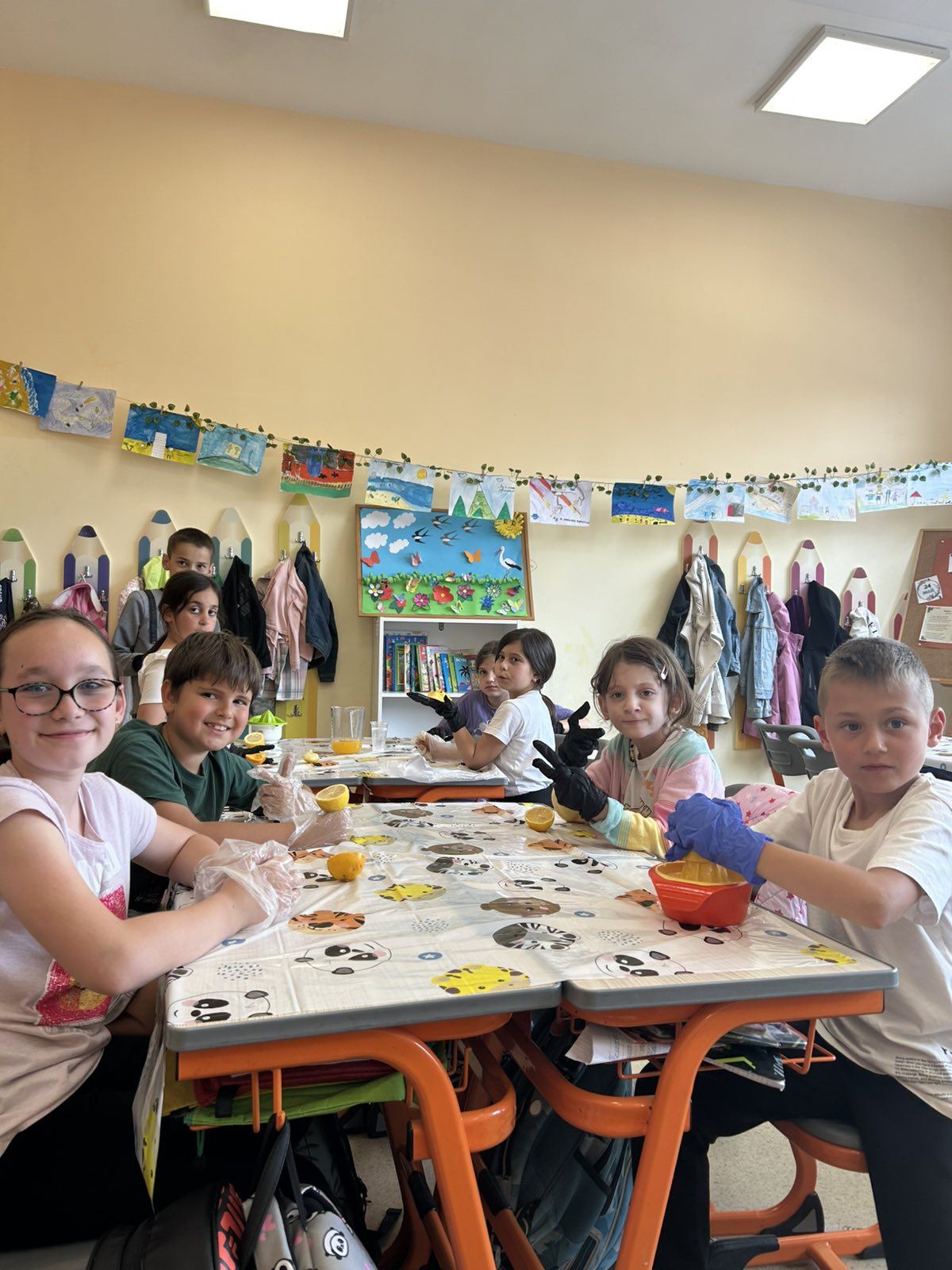 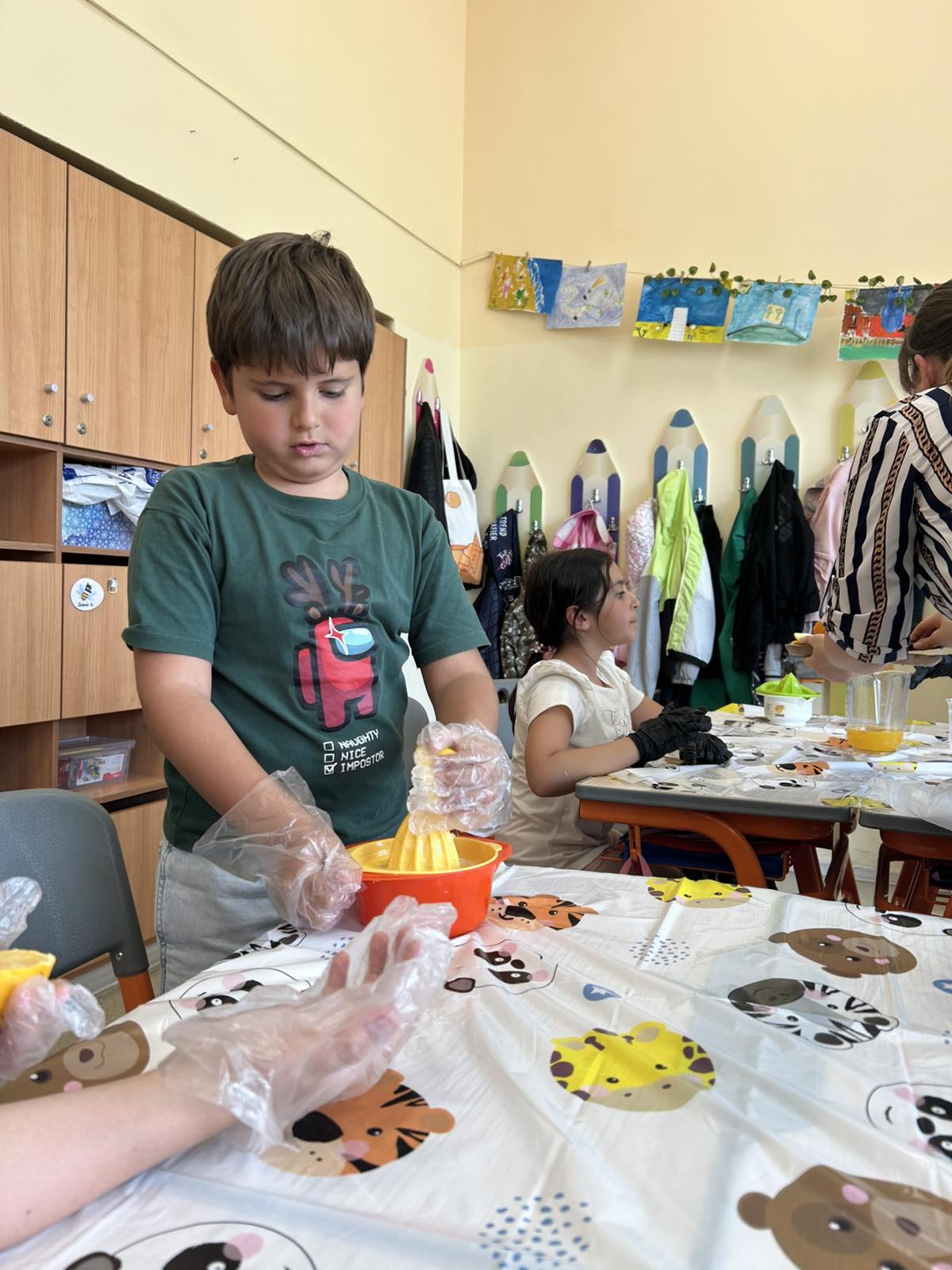 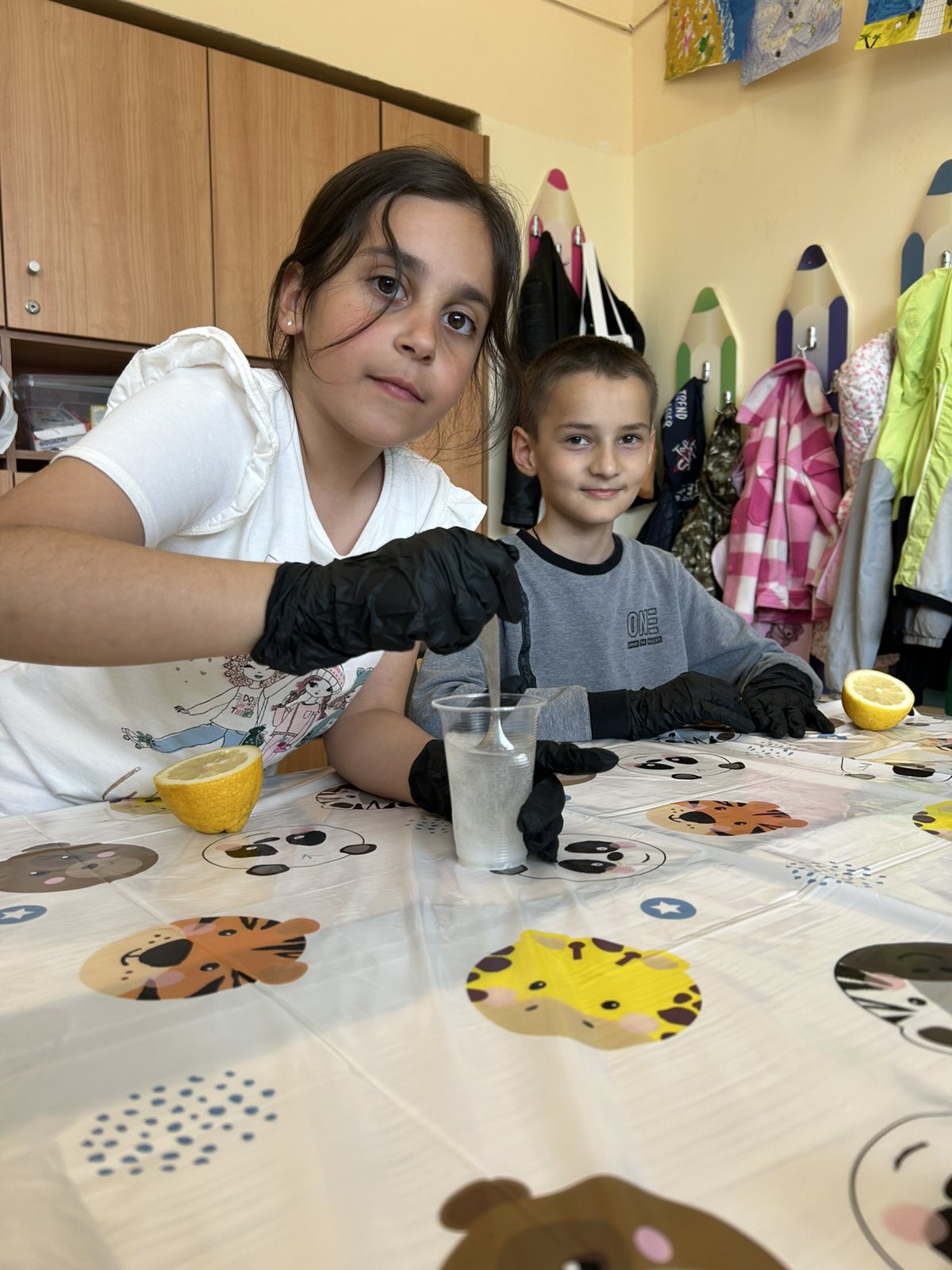 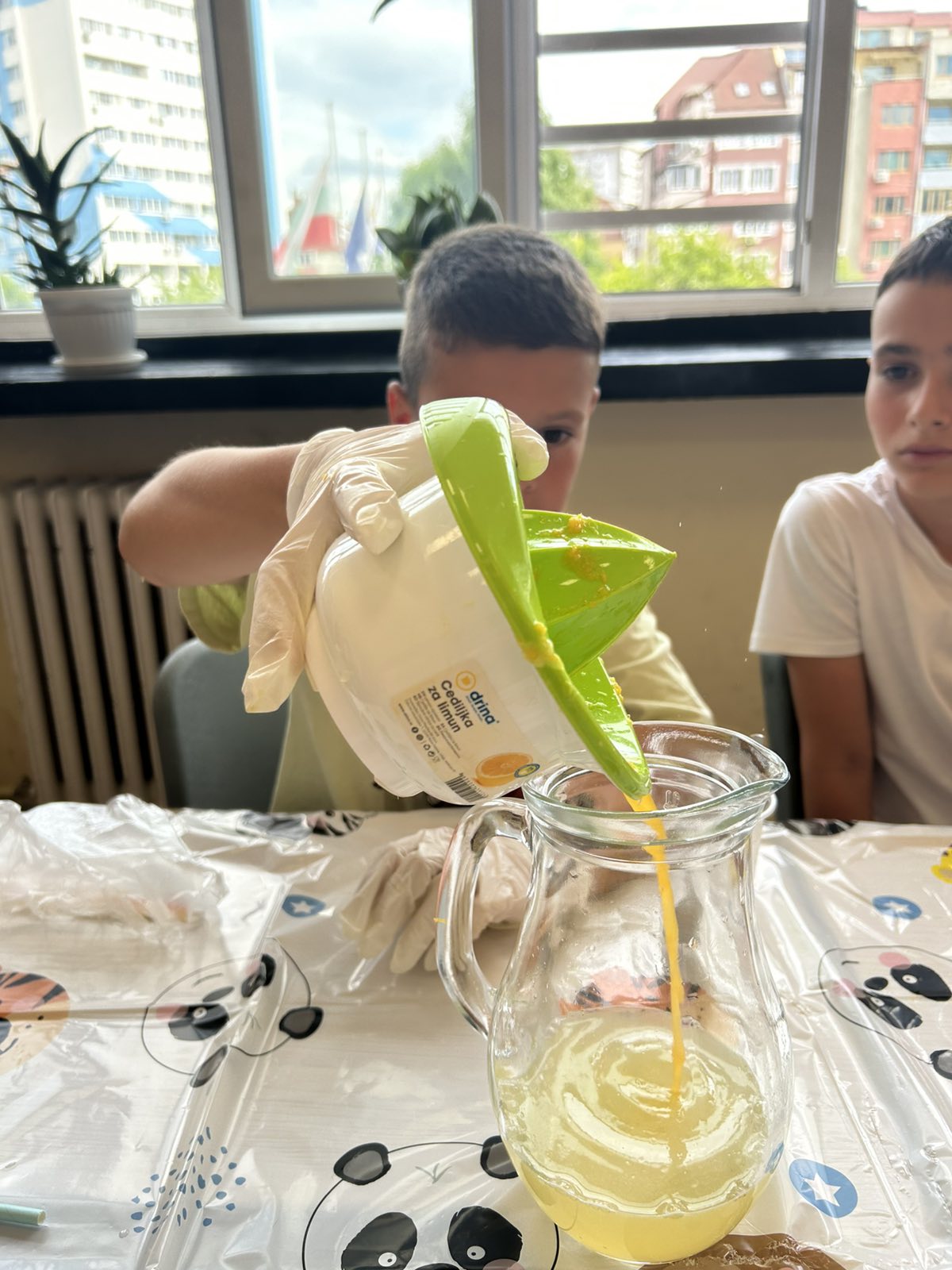 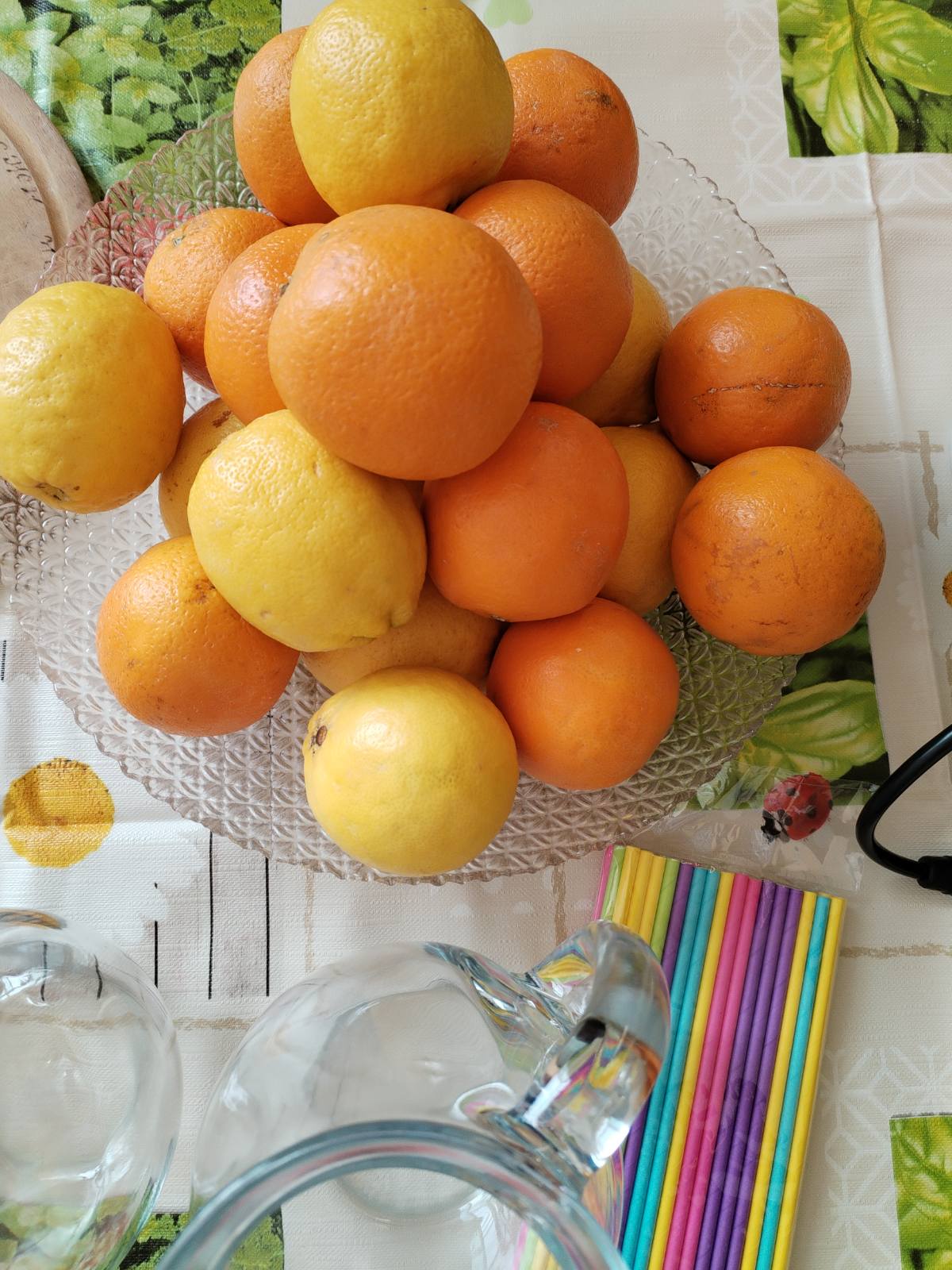 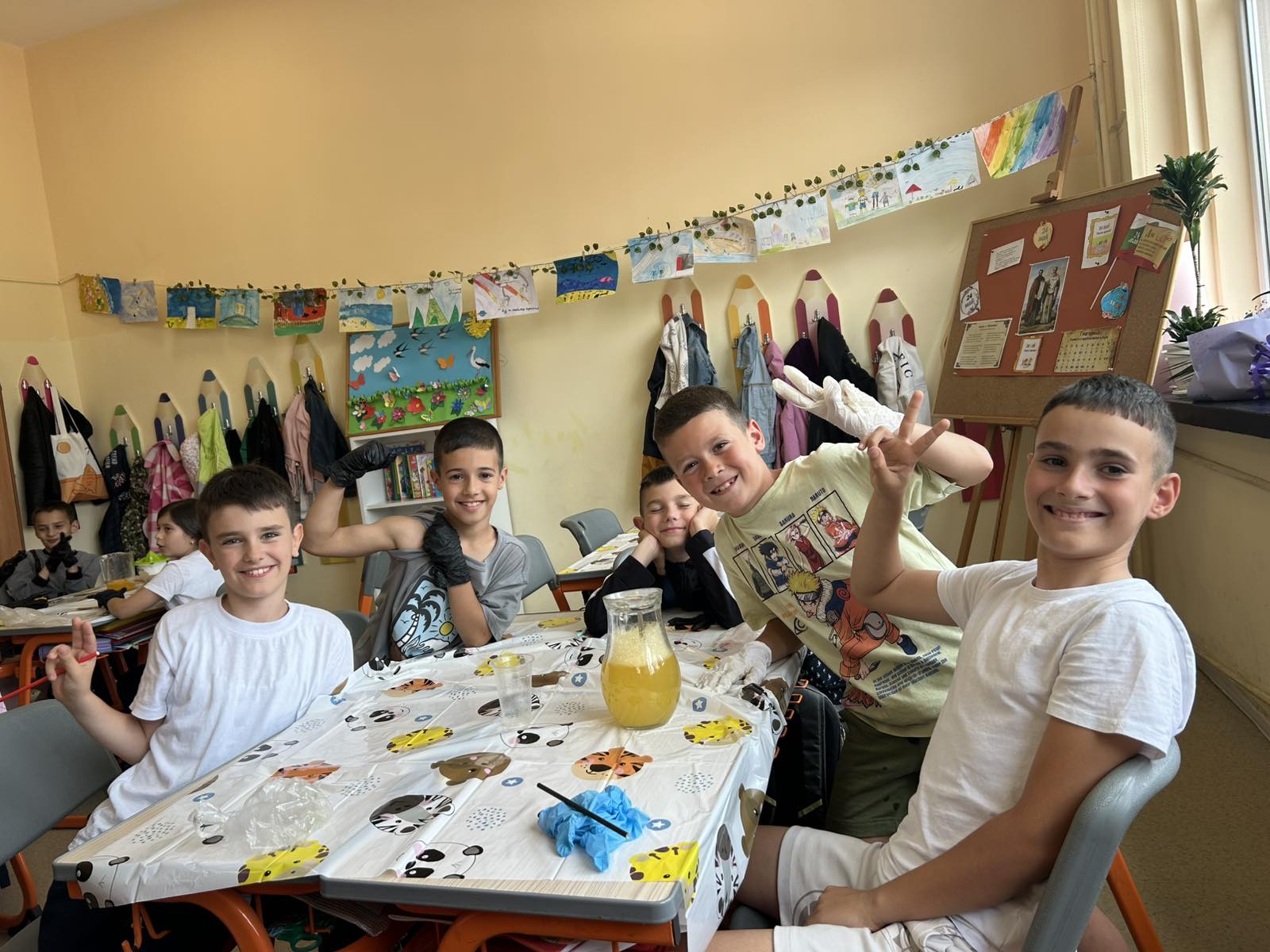 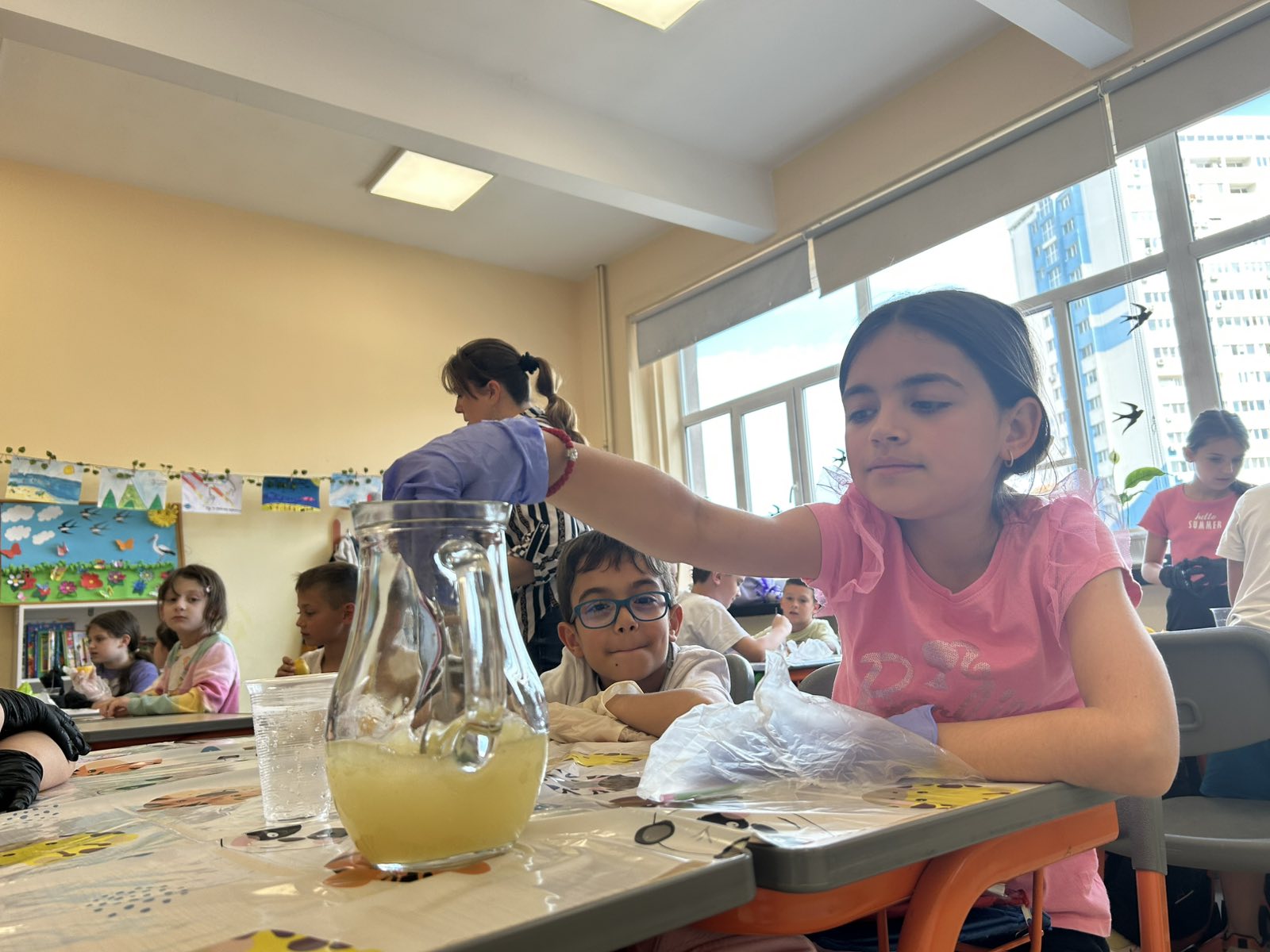 Отварата е готова . Справихме се успешно ! 
Великият магьосник ни приготви дипломи за магьосник – първо ниво  !
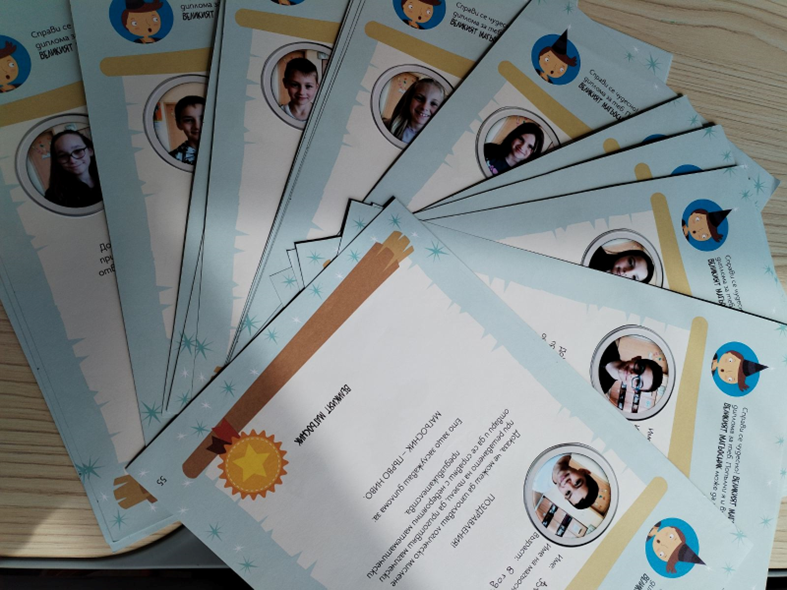 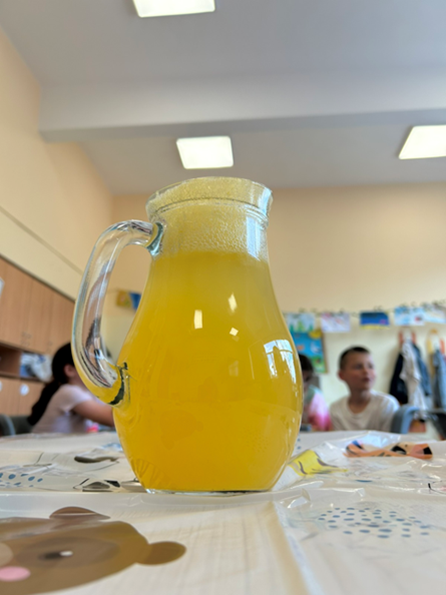 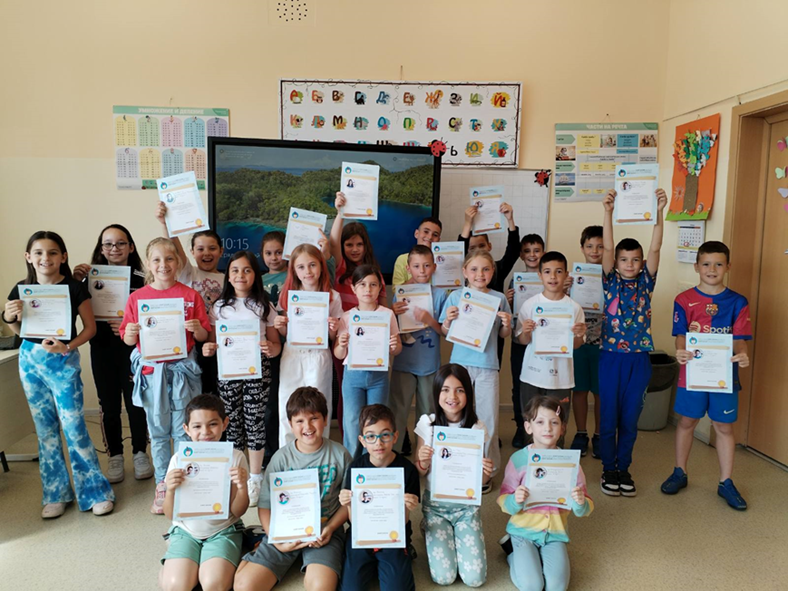 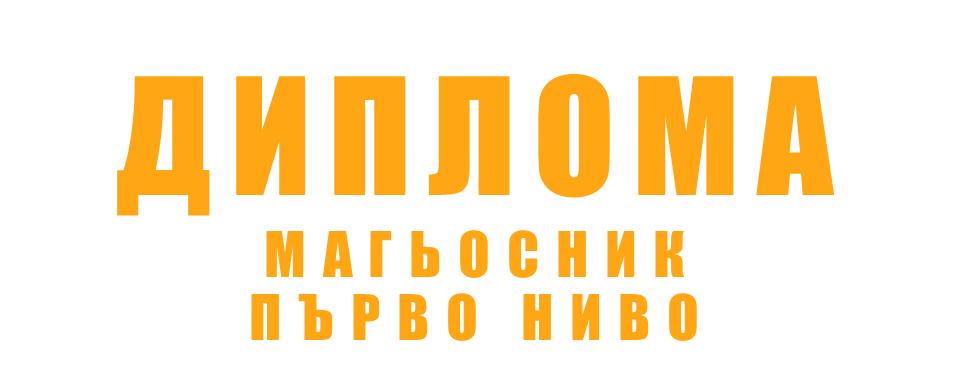